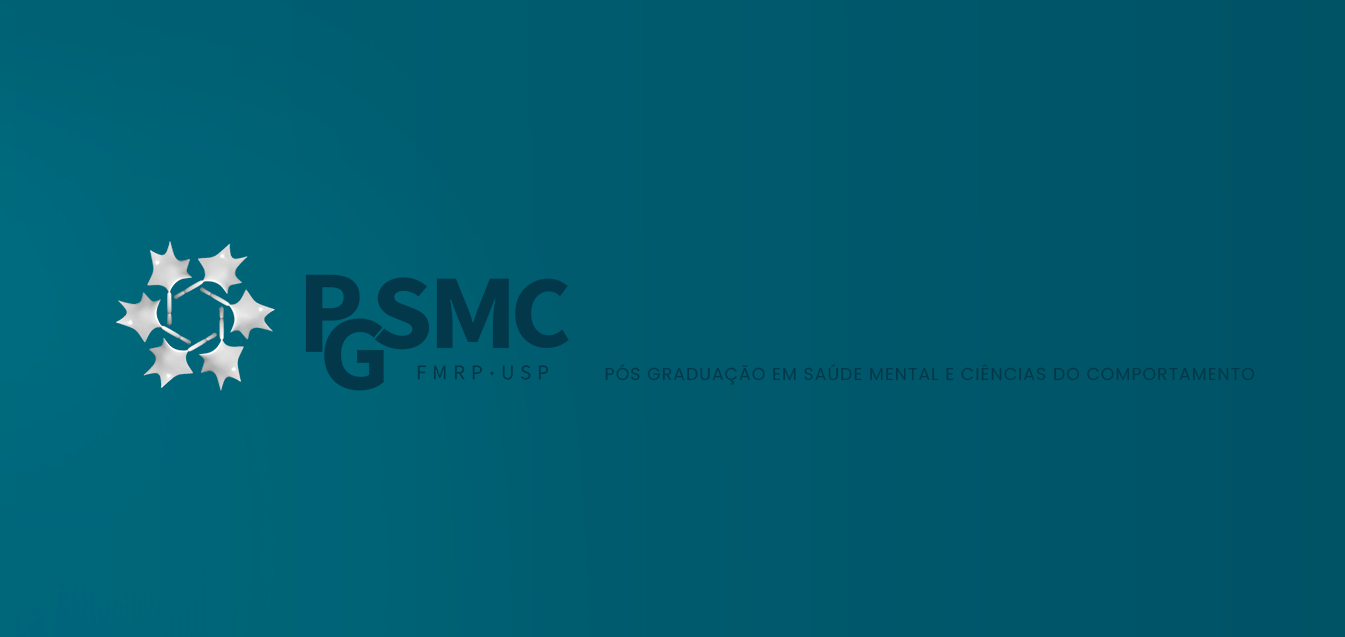 TEXTO
TEXTO
Texto
Texto
Texto
Texto
TÍTULO.
Título do Slide
Texto
 Texto
 Texto
INTRODUÇÃO
Título do Slide
Texto
 Texto
 Texto
TEXTO
Título do Slide
Texto
 Texto
 Texto
TEXTO
Título do Slide
Texto
 Texto
 Texto
TEXTO
Título do Slide
Texto
 Texto
 Texto
TEXTO